CryoCMOS for Sensor ReadoutCarl Grace, Aritoki Suzuki - LBNL
20200730
1
TES, MKID, Resonators
TES, MKID, Resonators will (continue to) play essential role in future experiments
Dark matter/photon
Galaxy survey
Neutrino experiment
… and more
2
Limited cooling power  multiplexed readout
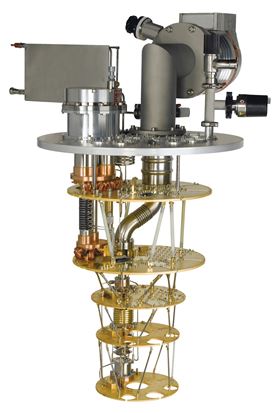 Allowed Power Dissipation
Oxford Instruments dilution refrigerator
300 K
100 W
70 K
10 W
4 K
500 µW
100 mK
20 mK
10 µW
Limited cooling power at coldest temperature
Scaled readout of superconducting sensors needs low power-per-channel electronics to operate at coldest temperature
Multiplexed readout
3
Multiplexed readout
Sensors
Multiplexer chip
FPGA Signal analyzer
TES
Multiplexer
Multiplexer
TES
TES
Multiplexer
Cold
Amplifier
Warm
Amplifier
Multiplexer
TES
TES
Multiplexer
Multiplexer
TES
10~100mK
4K ~ 50 K
300 K
4
Custom Cryo Sensor Readout ASICs
Can we replace SQUID/ HEMT:
With CMOS amplifier?
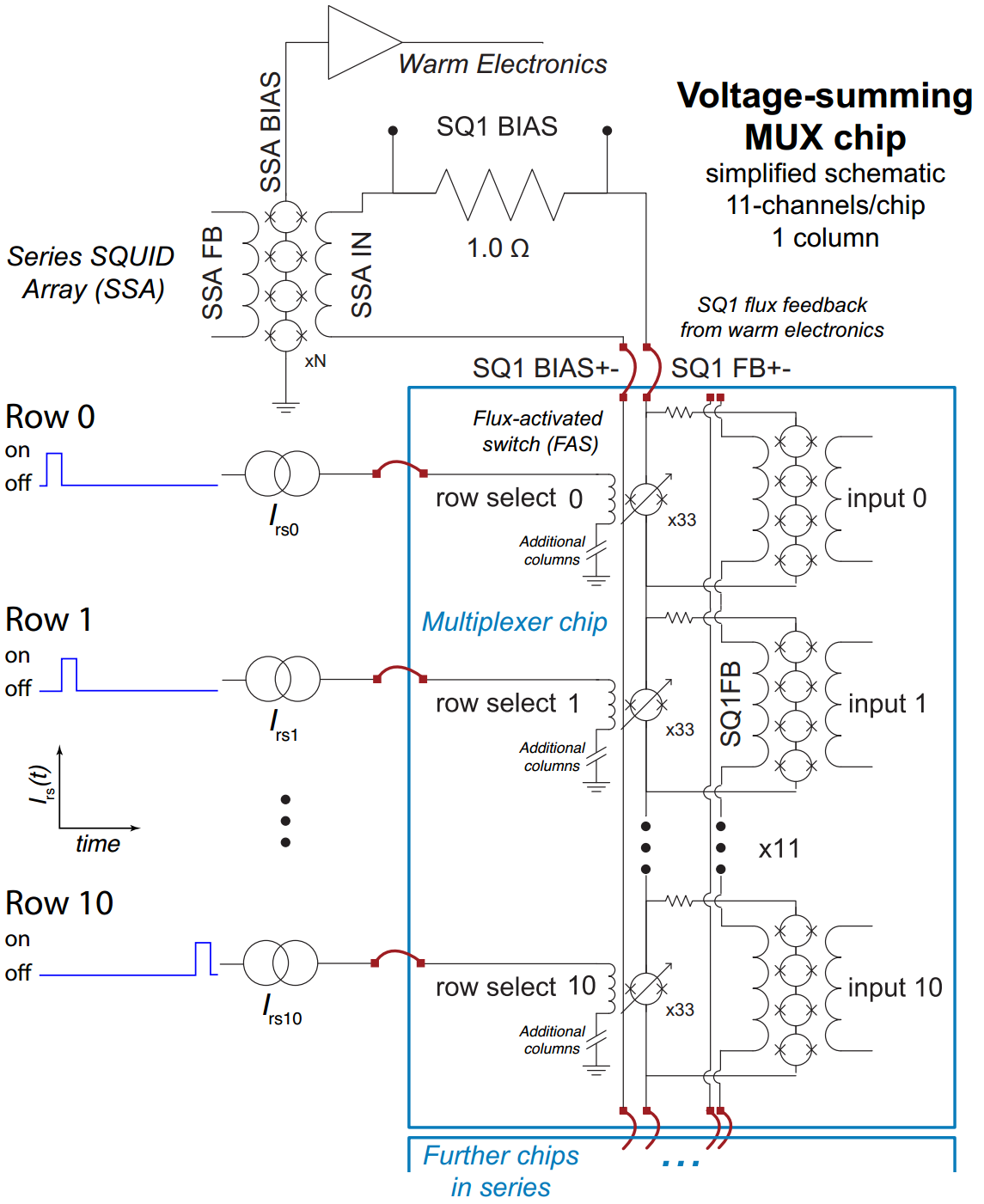 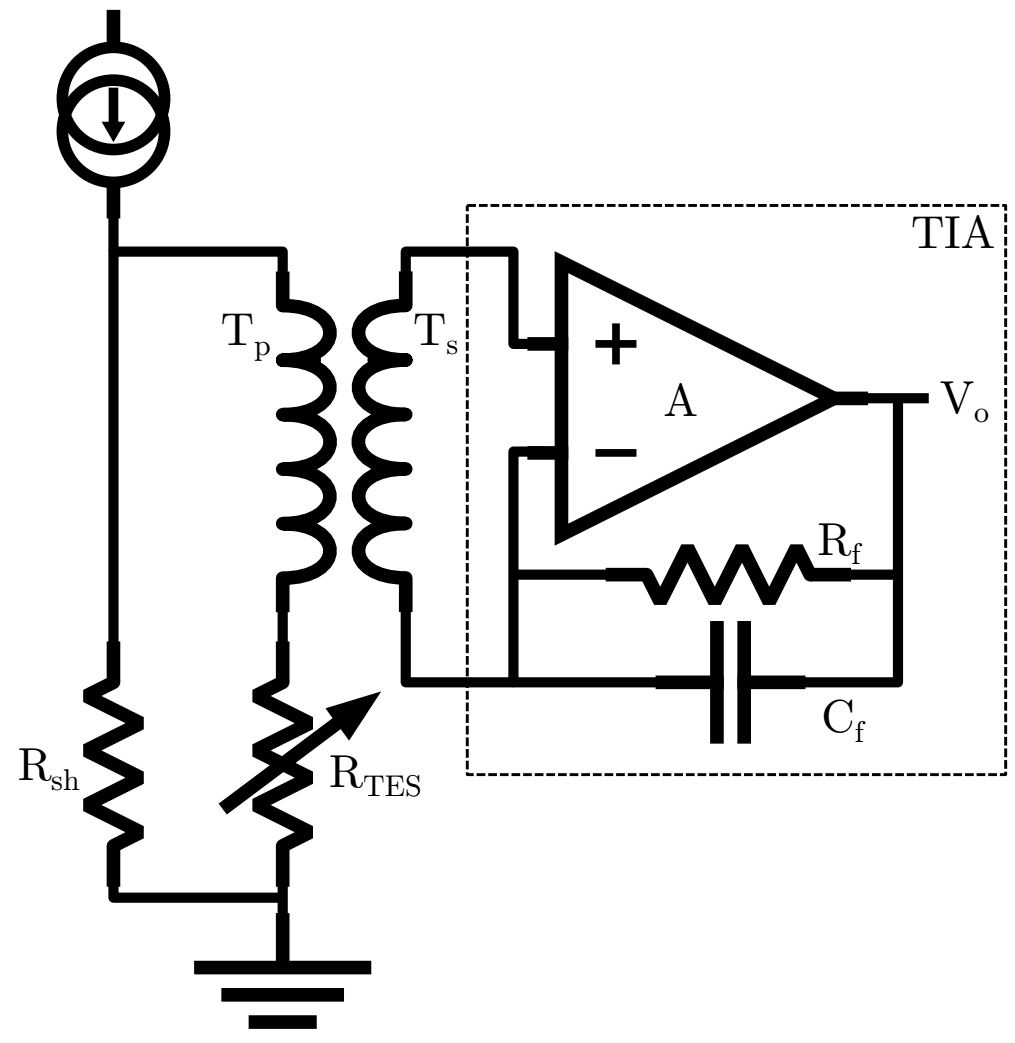 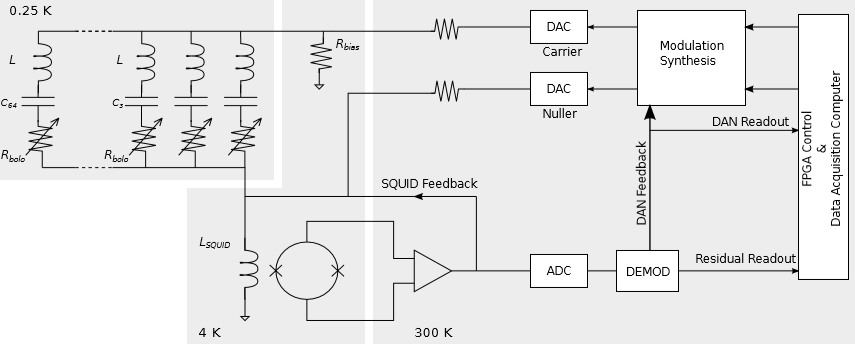 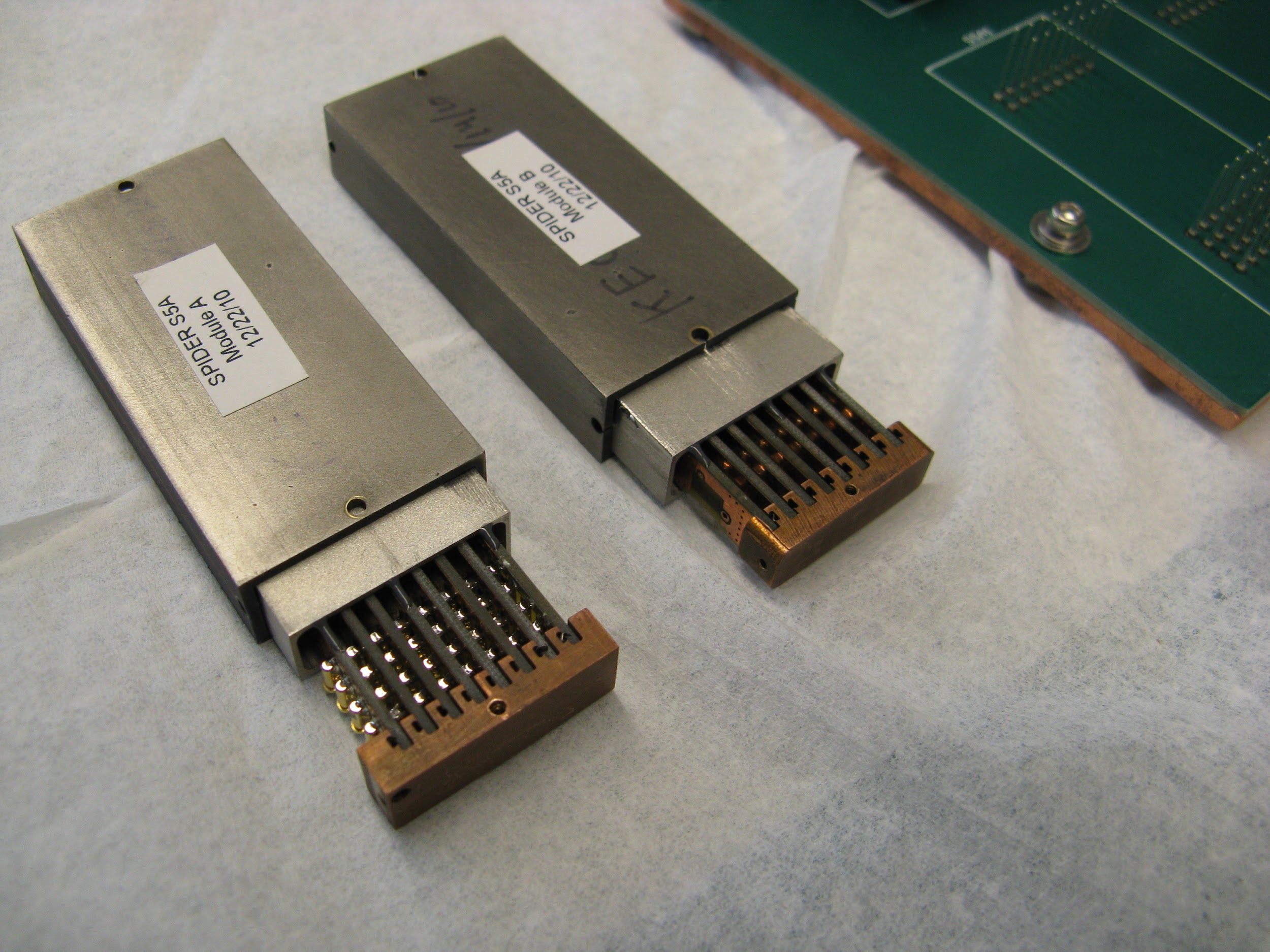 SQUID amp readout (time domain mux , frequency domain mu (right))
Y. Mei, NSD
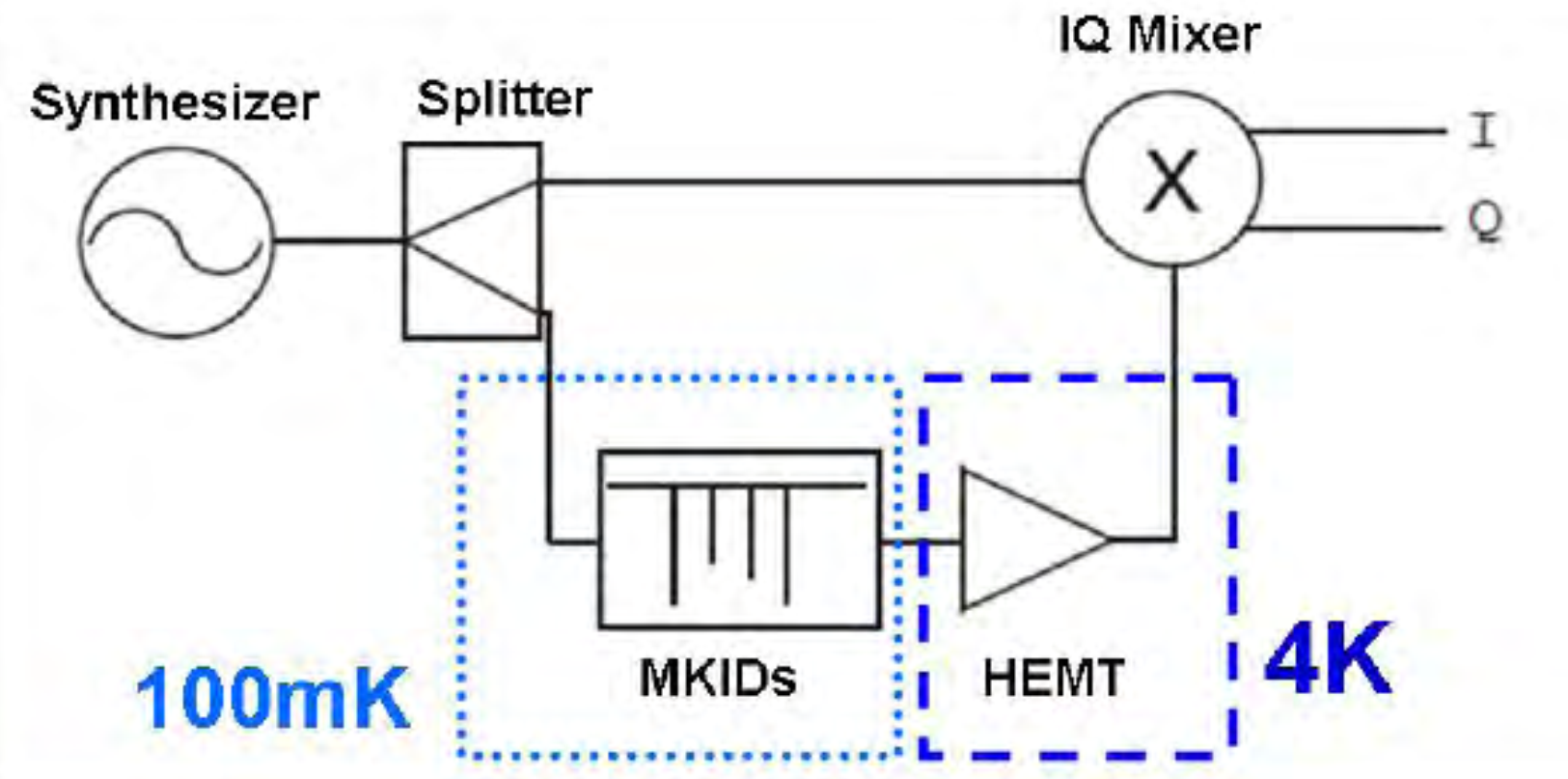 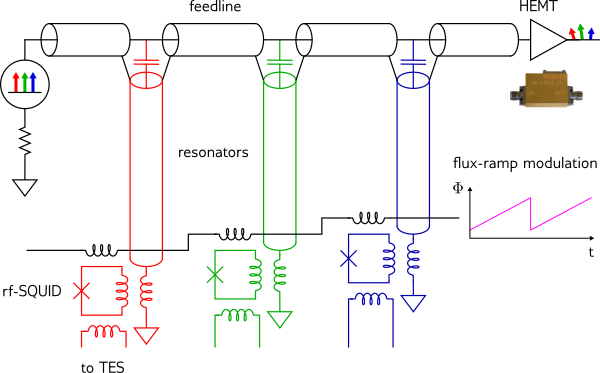 To improve 
Scalability
Ease of use
Cost
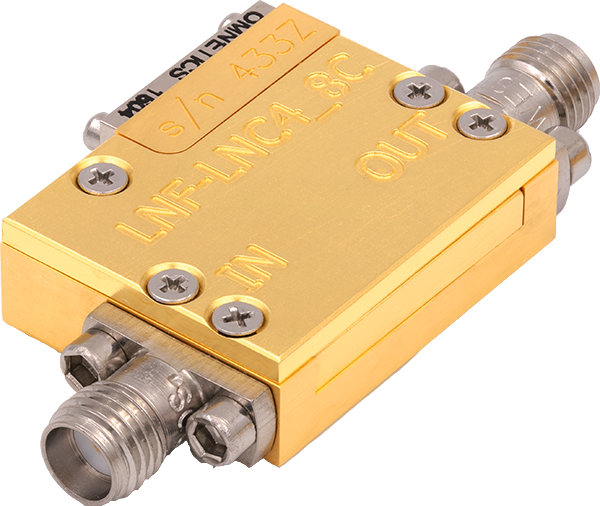 5
HEMT amp readout (microwave mux (left), MKID (right))
Does 180 nm work at 4K and below?
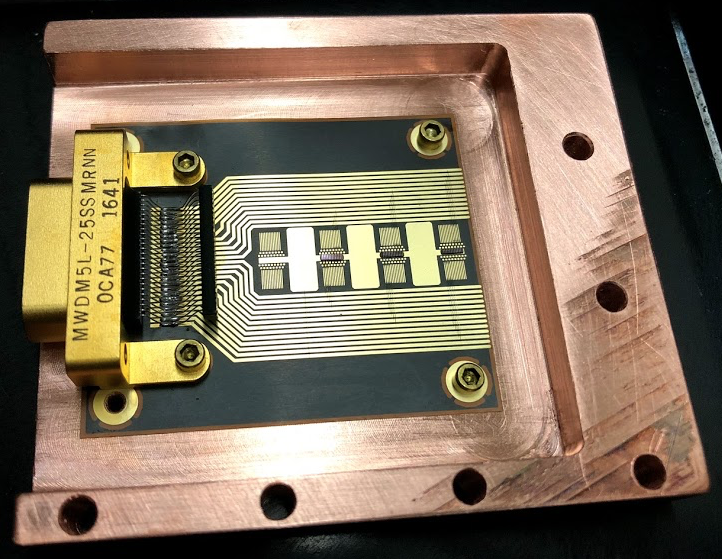 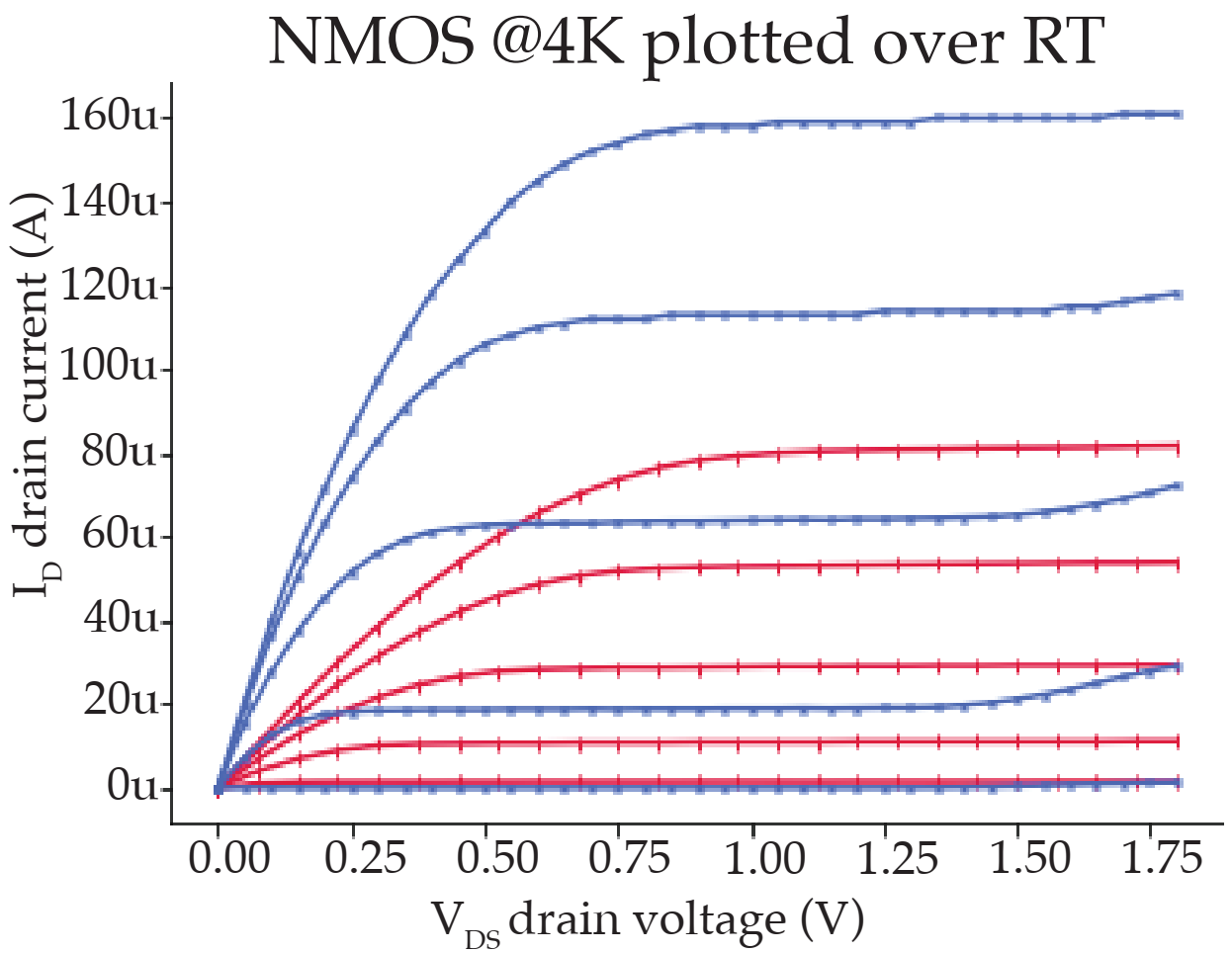 Test setup compatible with temperatures down to approximately 10 mK
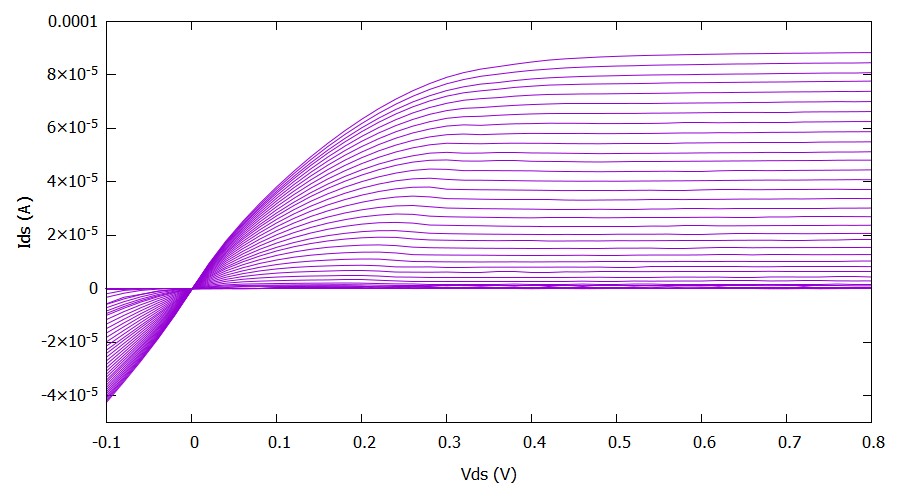 NMOS Devices displaying transistor behavior at 100 mK
W = 0.5 µm / L = 1.2 µm
Why 180 nm? Cost.
6
Conclusion
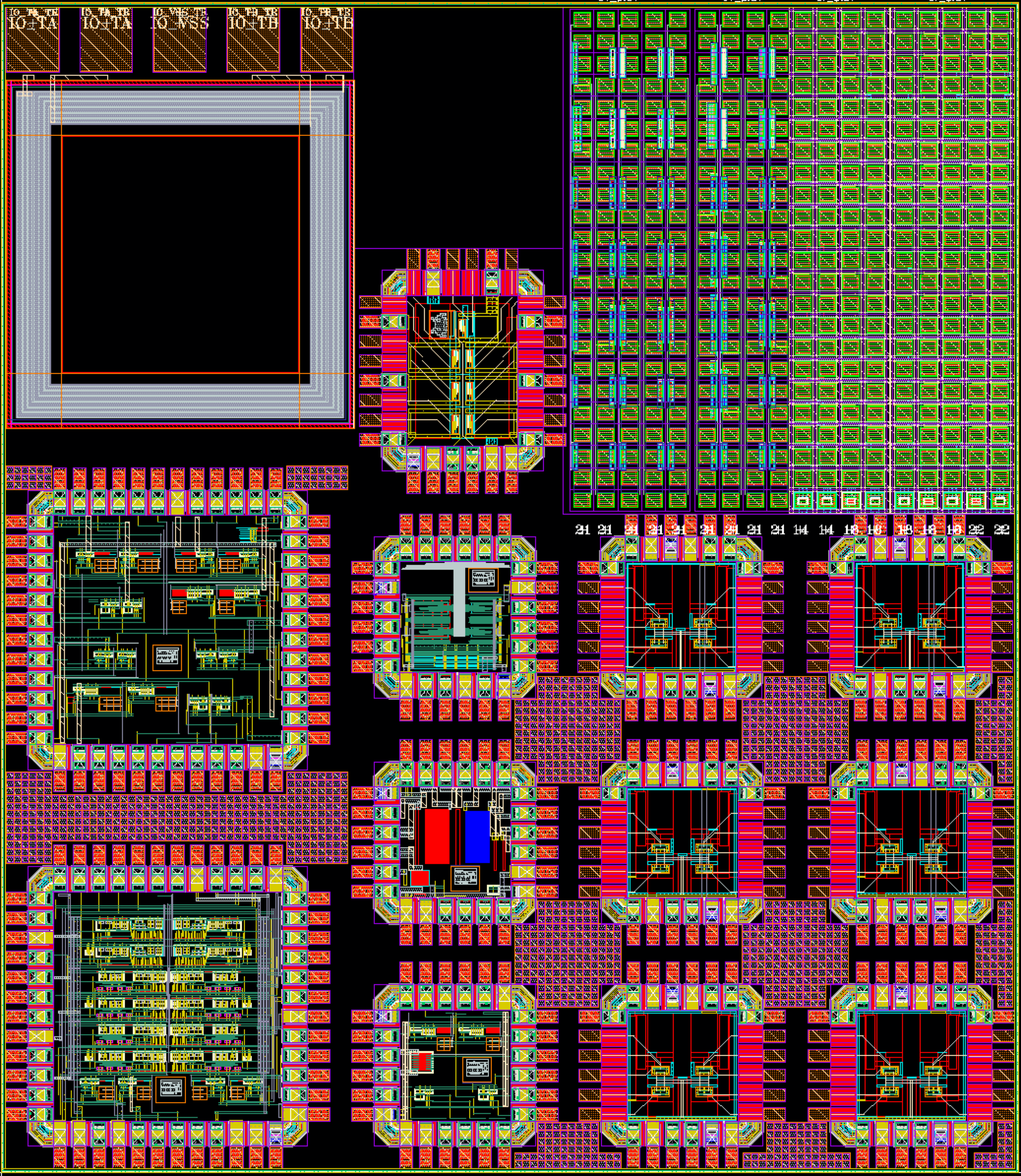 Comprehensive simulation models and design experience needed
Can harness deep HEP experience in extreme-environment electronics (e.g. radiation) and large channel-count systems to develop high-performance, scaled readout solutions for superconducting sensors
180nm testchip including transformer, amplifiers, switches, and sea-of-transistors
7